2010 East Pacific Hurricane Season
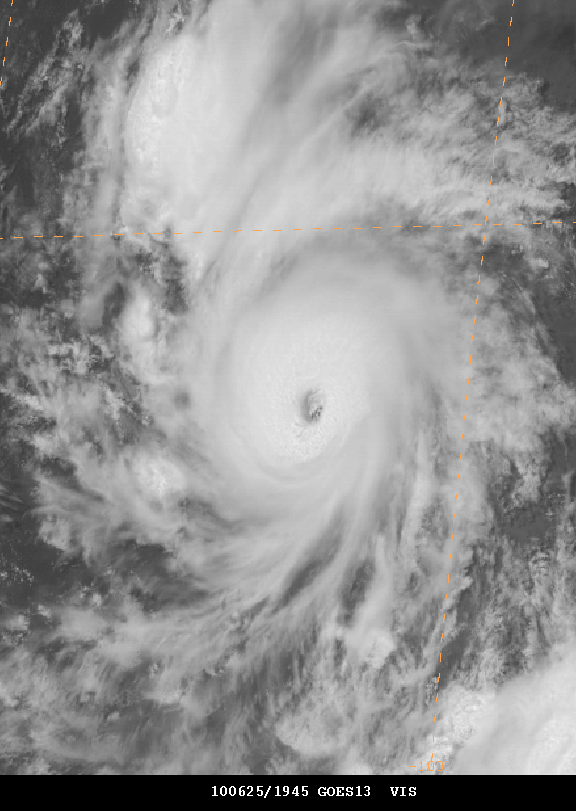 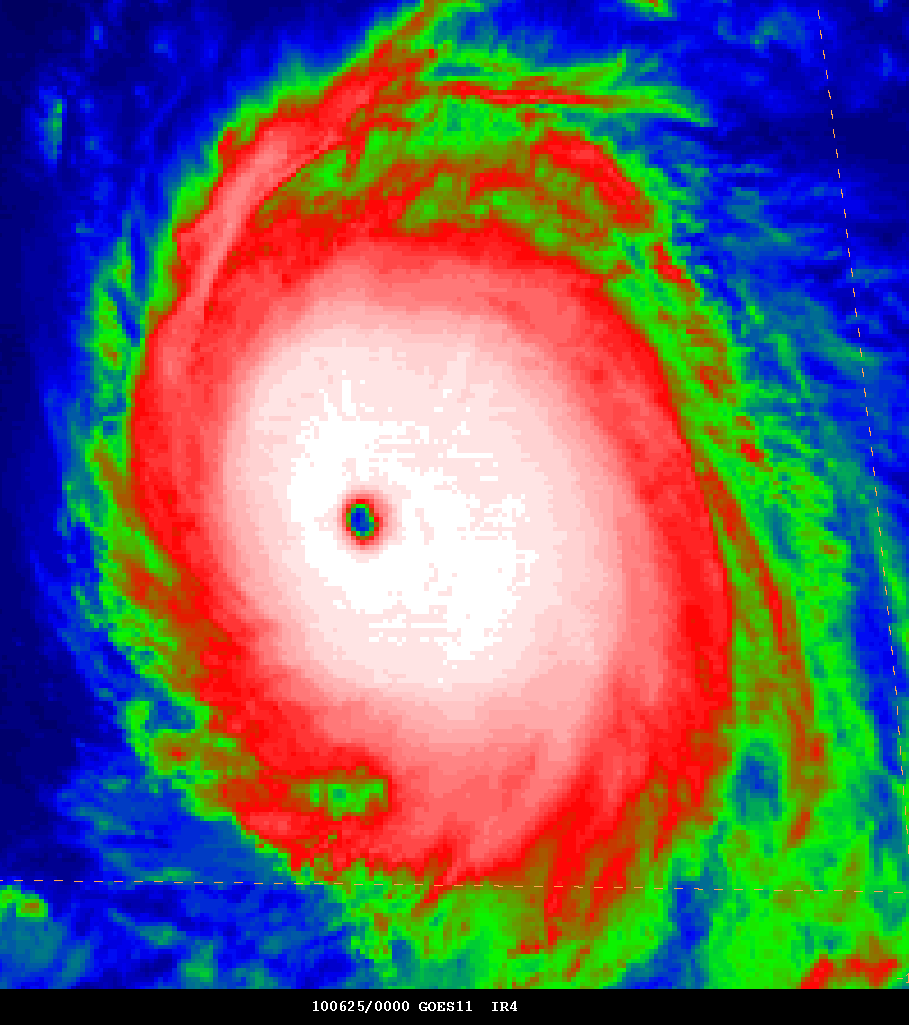 John Cangialosi and Stacy Stewart
National Hurricane Center
2011 Interdepartmental Hurricane Conference
Miami, Florida
28 February 2011
Summary Table
* Five short-lived unnamed tropical depressions
2010 East Pacific Track Map
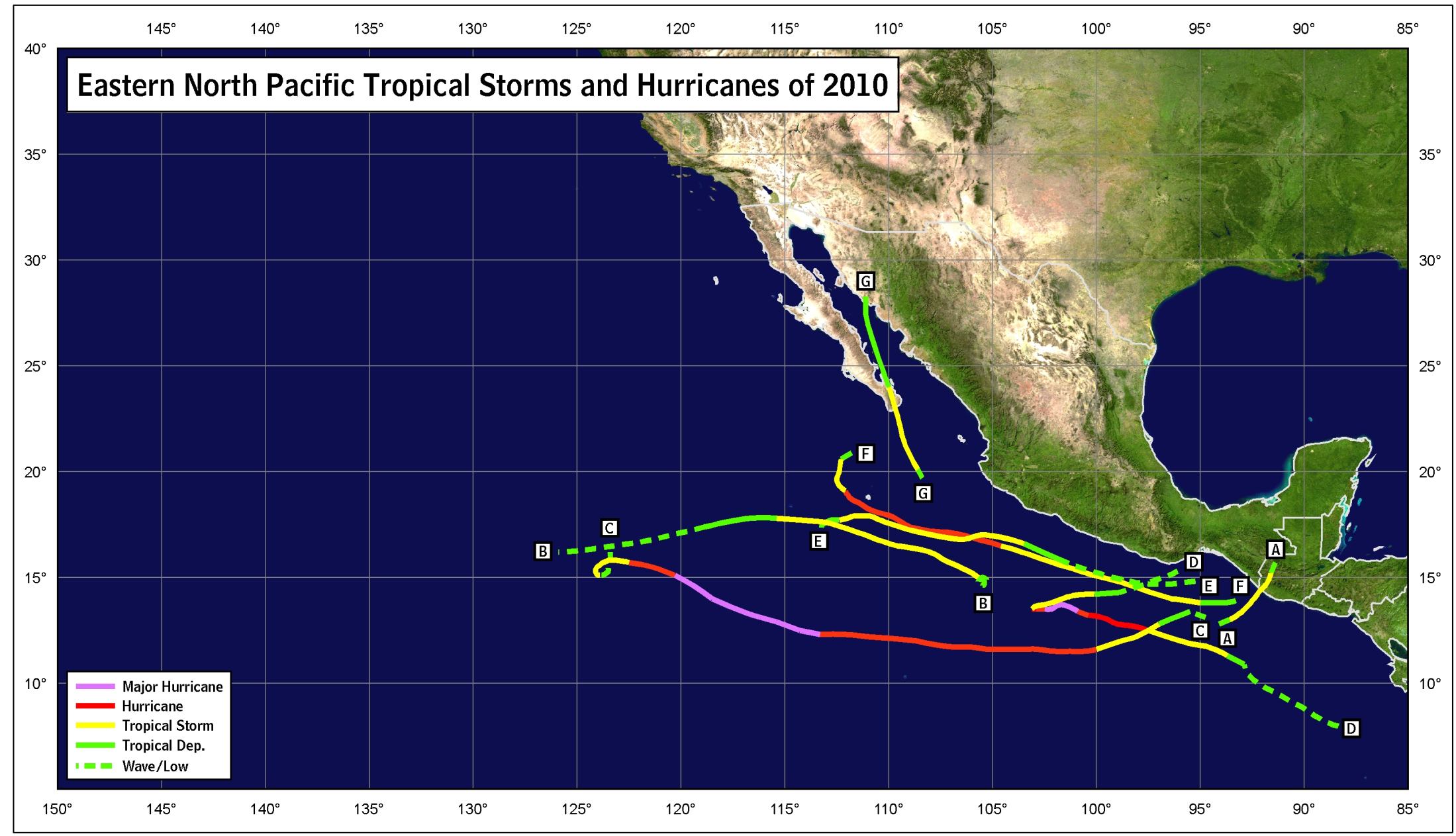 Seasonal IR Loop
Genesis Locations
2009
2010
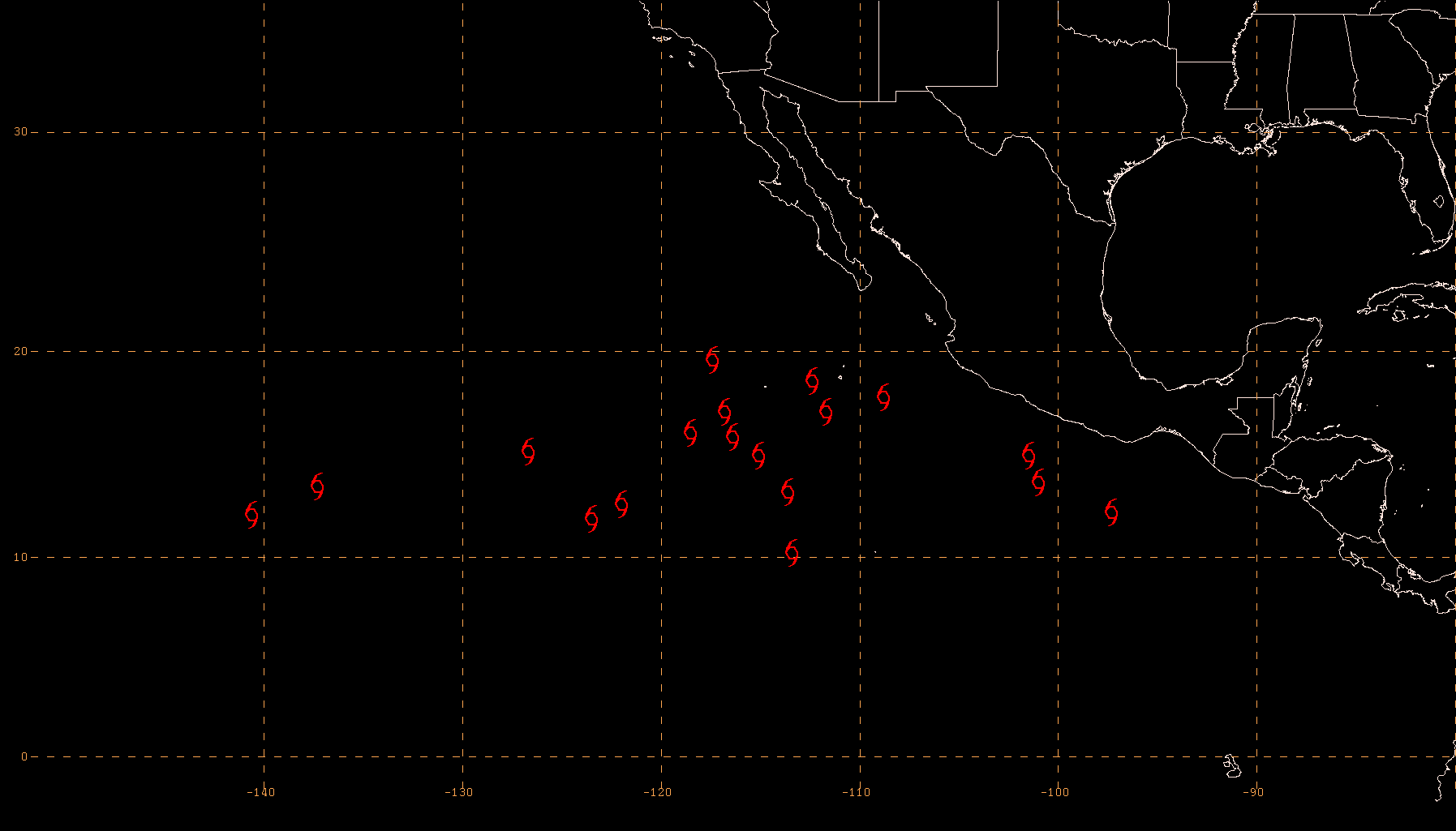 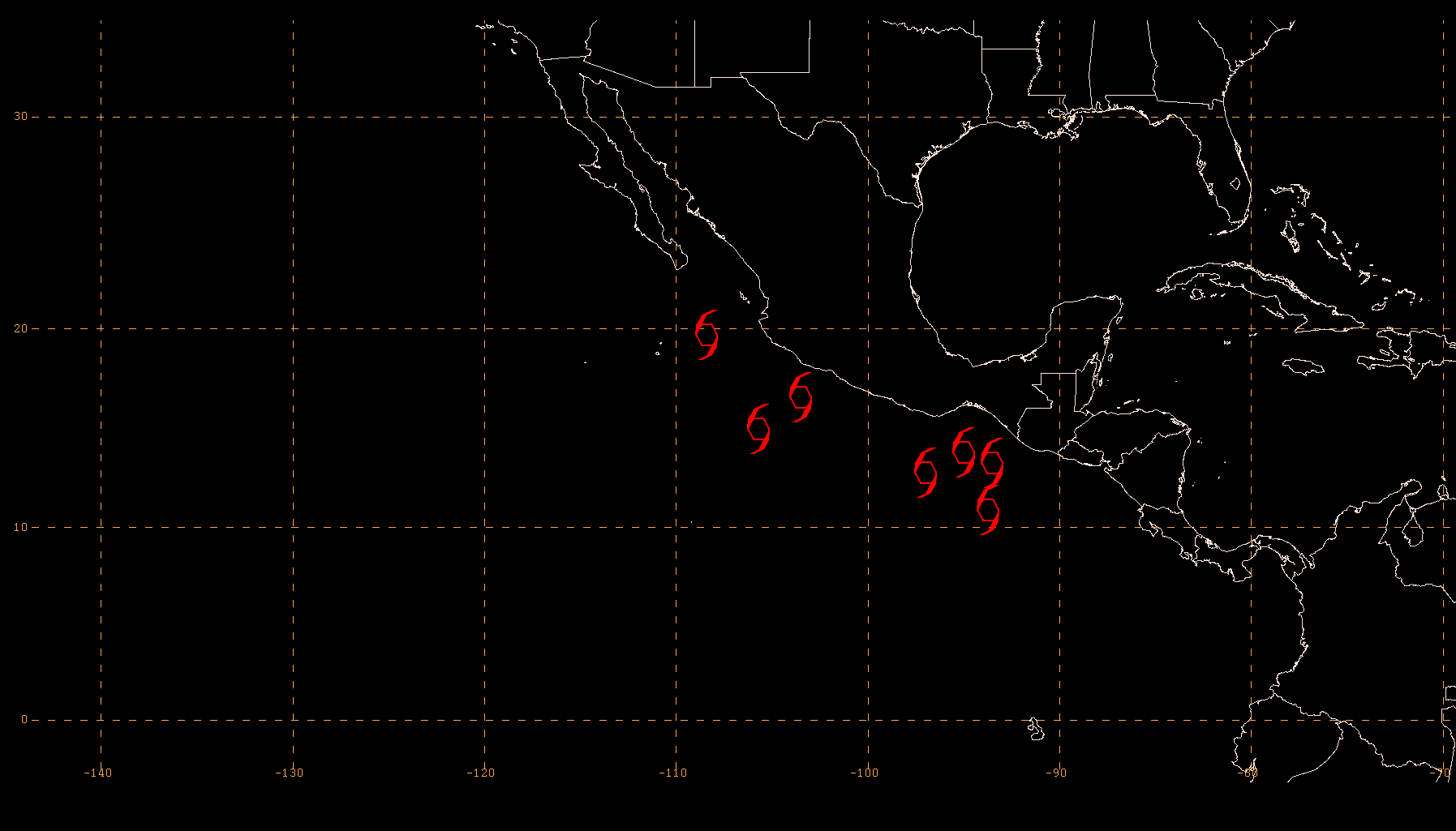 76 % of TS genesis occurred west of 110 W
57 % of TS genesis occurred near the 
Gulf of Tehuantepec
Comparison with Climatology
Tropical Storms
Hurricanes
Lowest number of named storms and hurricanes 
on record during the satellite era
Comparison with Climatology
Accumulated Cyclone Energy
Celia and Darby account
for ~70 % of the ACE
2003
1996
2007
1977
Verification of NOAA’s 2010 Eastern Pacific Hurricane Outlook
Season and 					     Climatological 
     Activity Type               Outlook          Observed                Mean
Chance Above Normal  	      5%      			33%
Chance Near Normal  	    20% 	      	                             33%
Chance Below Normal  	    75%       Below Normal        33%
                                                 

Tropical Storms                     9-15                   7                  	 15
Hurricanes                              4-8                    3                 	  9
Major Hurricanes                  1-3                    2                	  4
ACE % of Median                45-95               ~ 46
Vertical Wind Shear
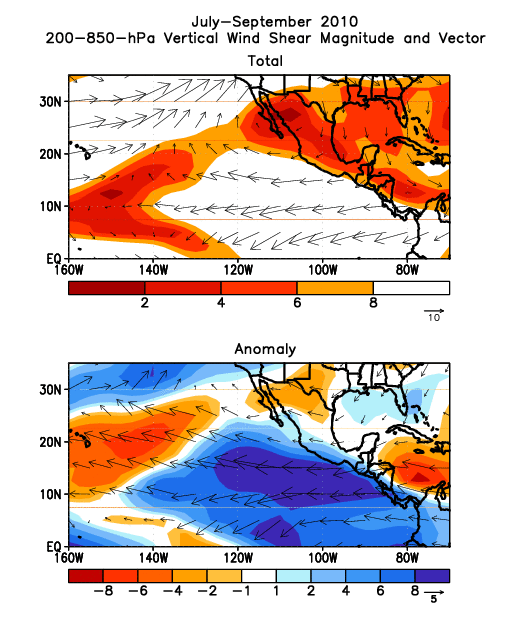 Strong shear existed across much
of the East Pacific region during
the peak of the hurricane season.
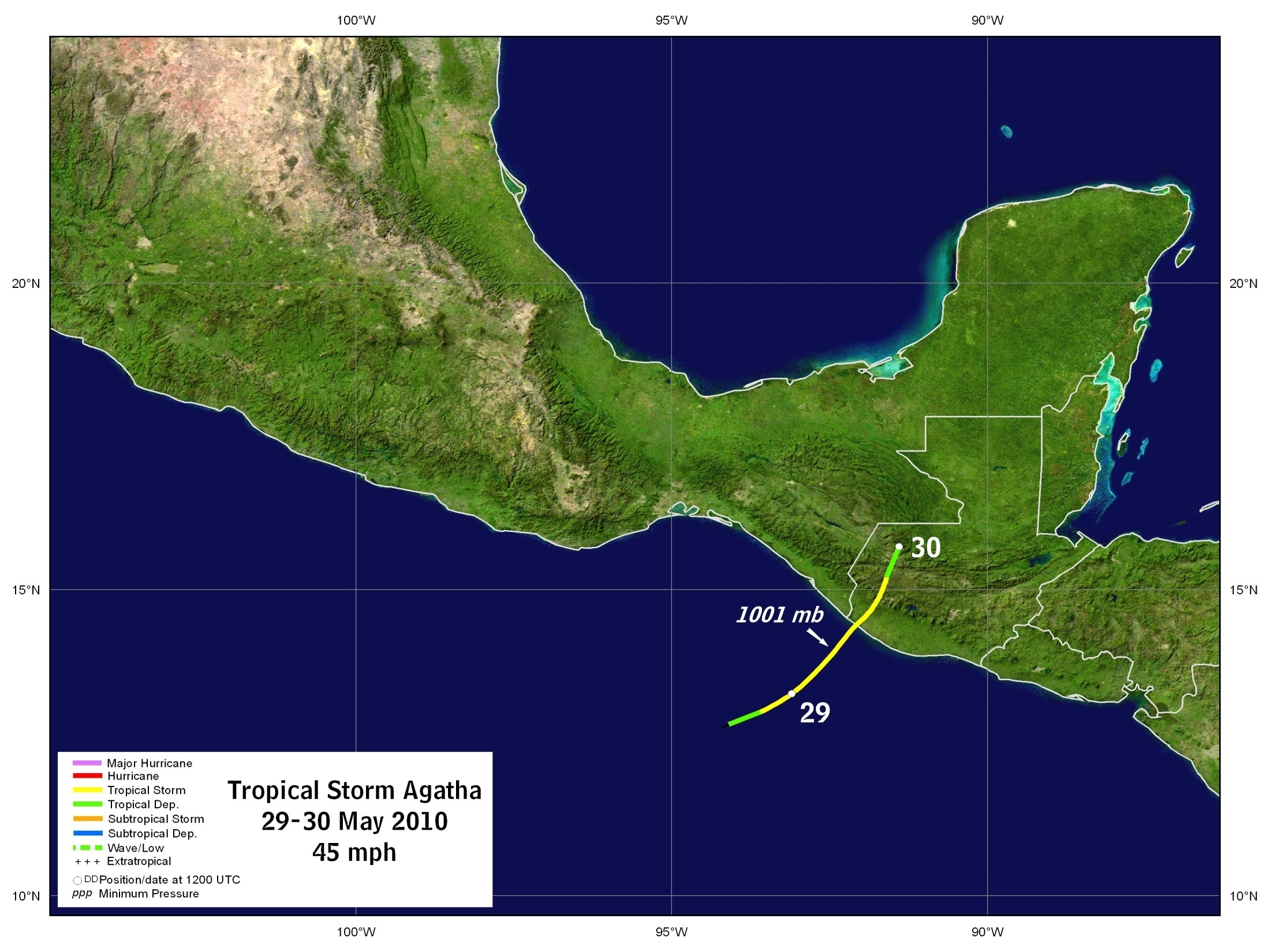 Tropical Storm Agatha
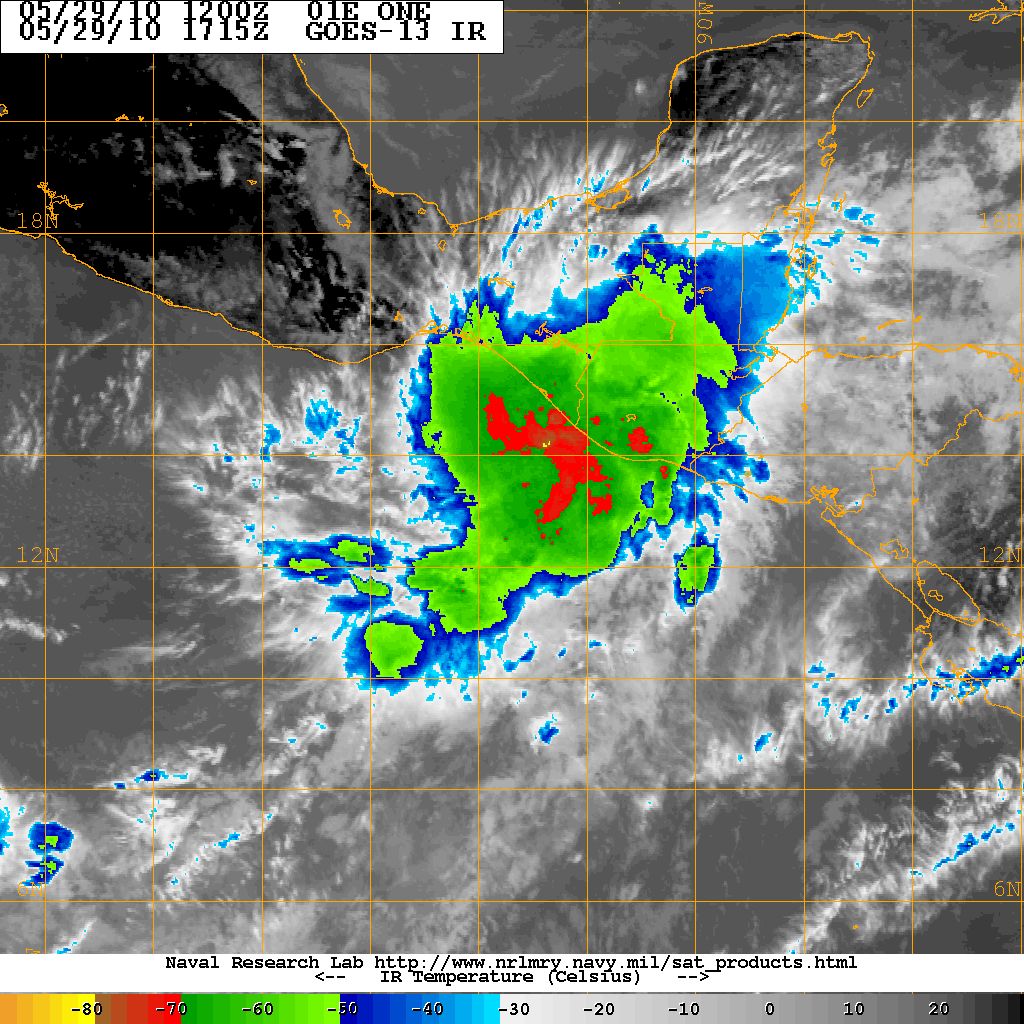 Tropical Storm Agatha Impacts
Flooding rains and mud slides caused 190 deaths: 160 in Guatemala, 18 Honduras, and 12 in El Salvador
Caused a 20-m sink hole in Guatemala City, destroying several building in the process
1.1 billion USD of damage overall
   - 982 million USD in Guatemala
Tropical Storm Agatha
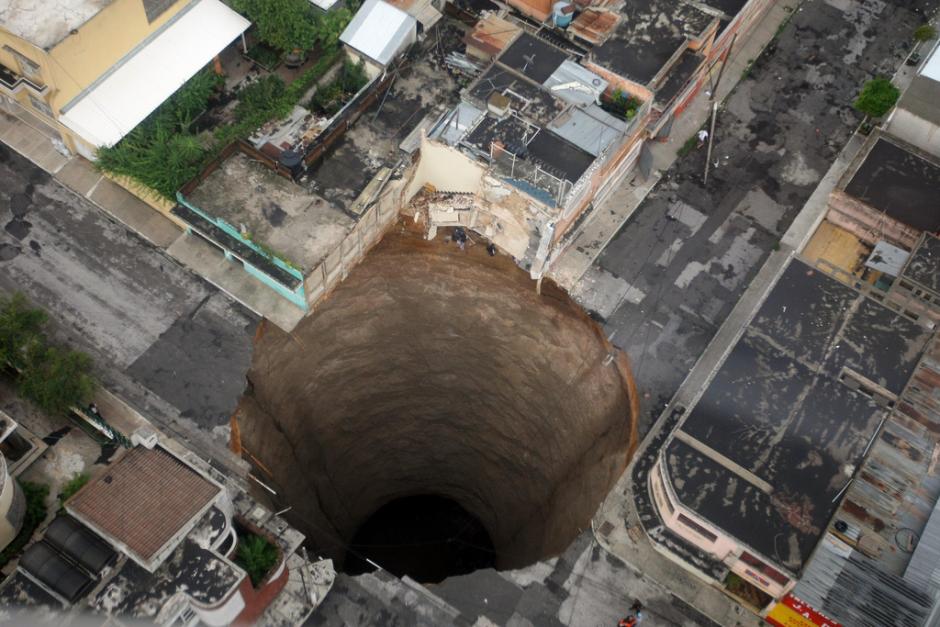 Agatha: Genesis Prediction
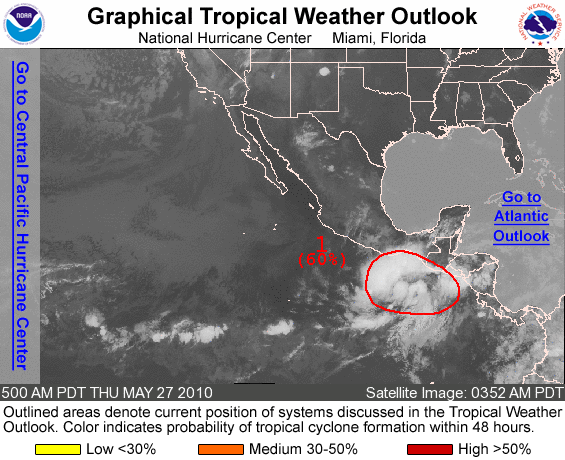 * The genesis of Agatha was
                         well anticipated.

                      * This is a case where the 
                         issuance of  watches/warnings 
                         before initiating advisories
                         could have been beneficial
36 h prior to formation
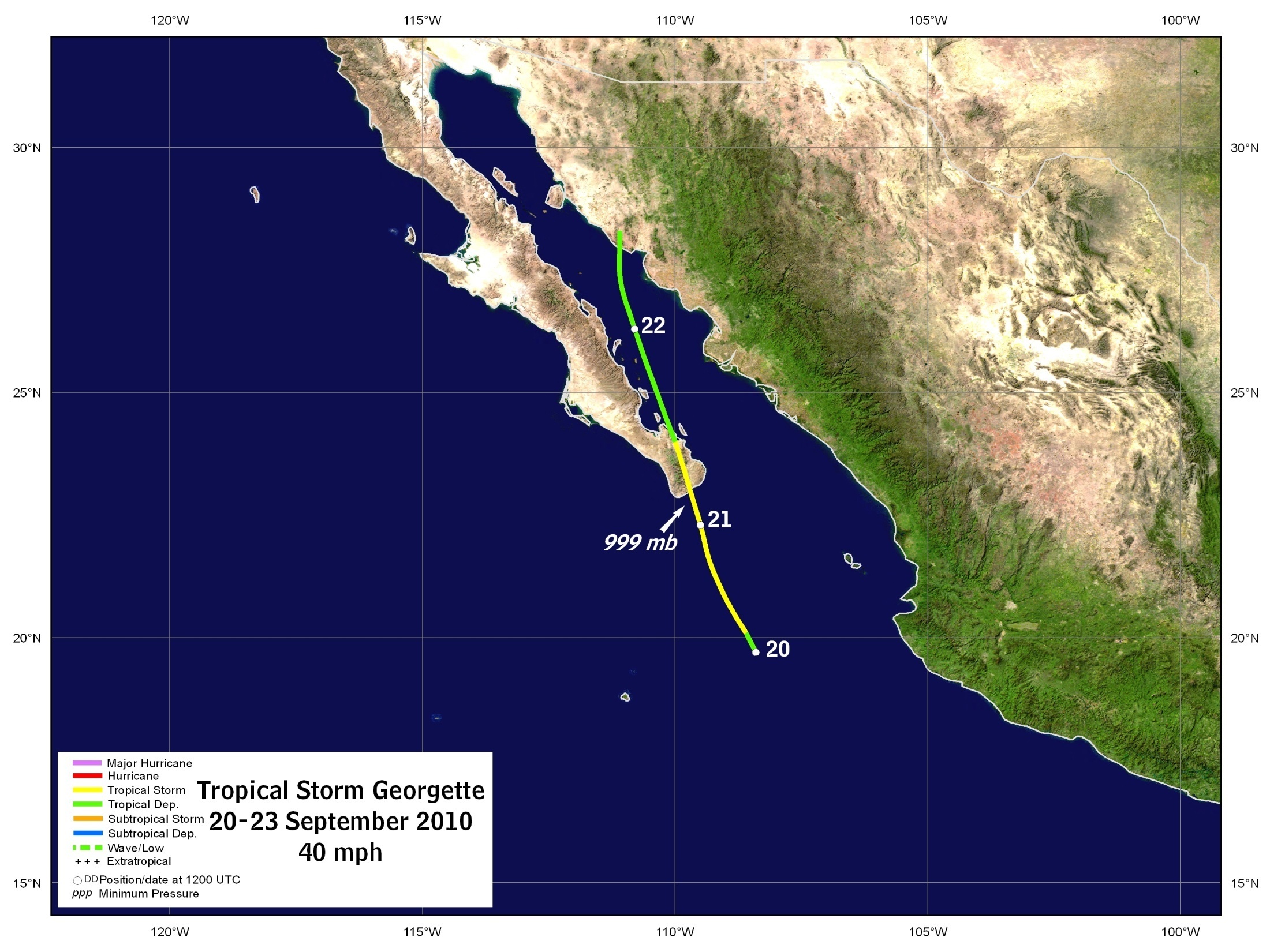 Tropical Storm Georgette
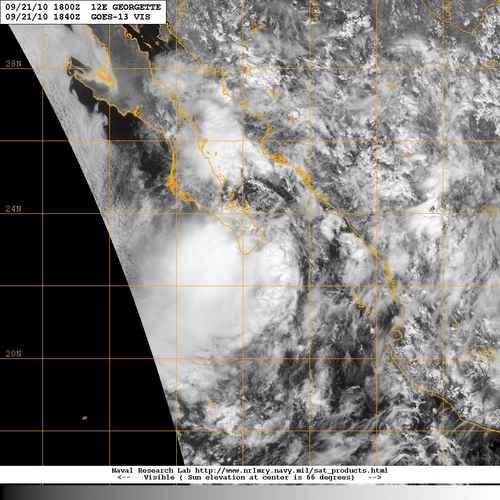 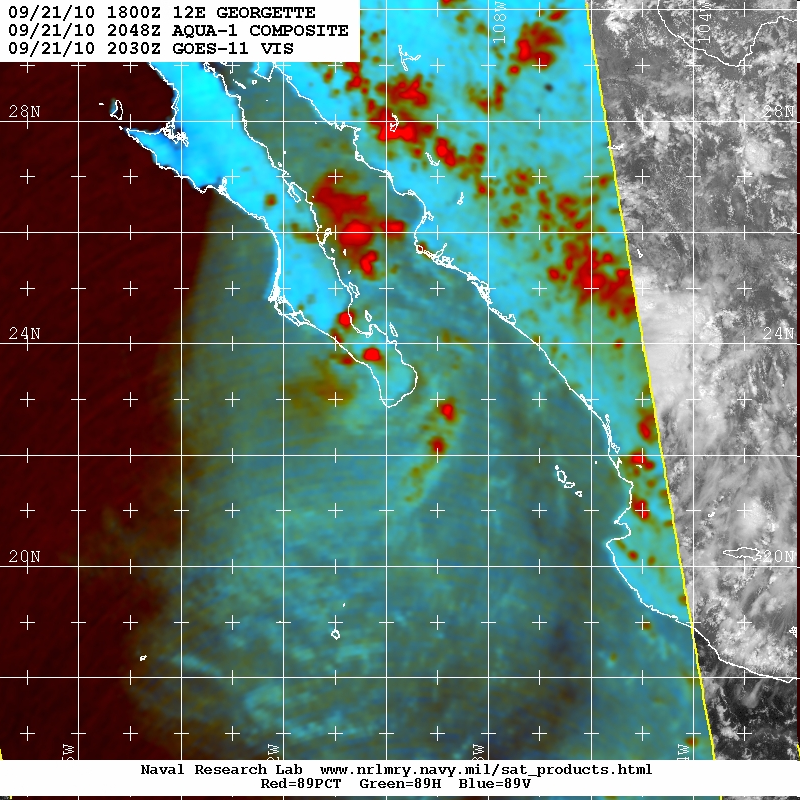 Tropical Storm Georgette Impacts
Flooding was reported in Emphalme, Etchojoa, Navojoa, and Guaymas in the state of Sonora in Mexico.
500,000 people were evacuated in the state.
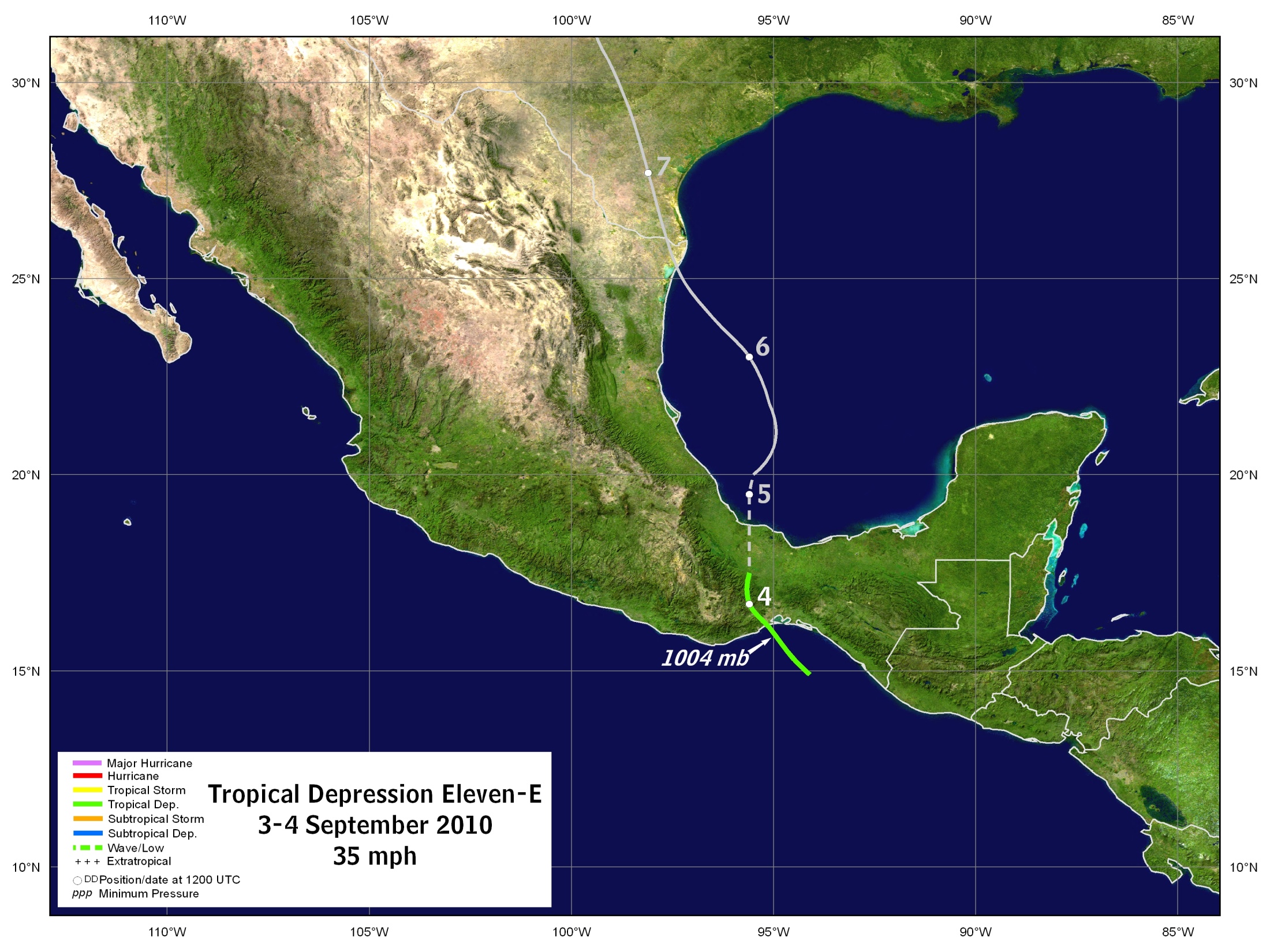 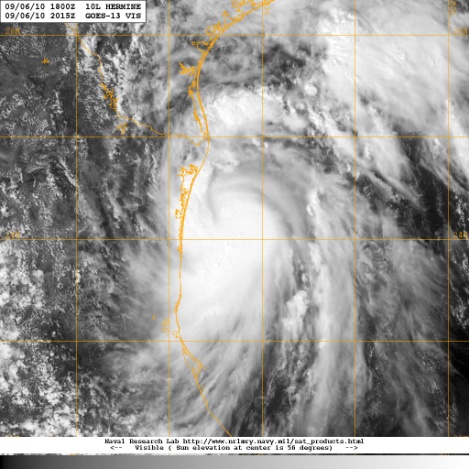 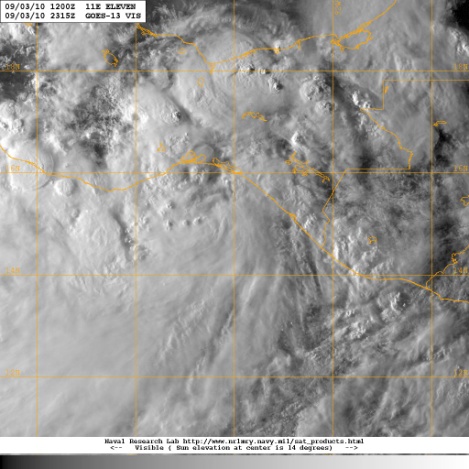 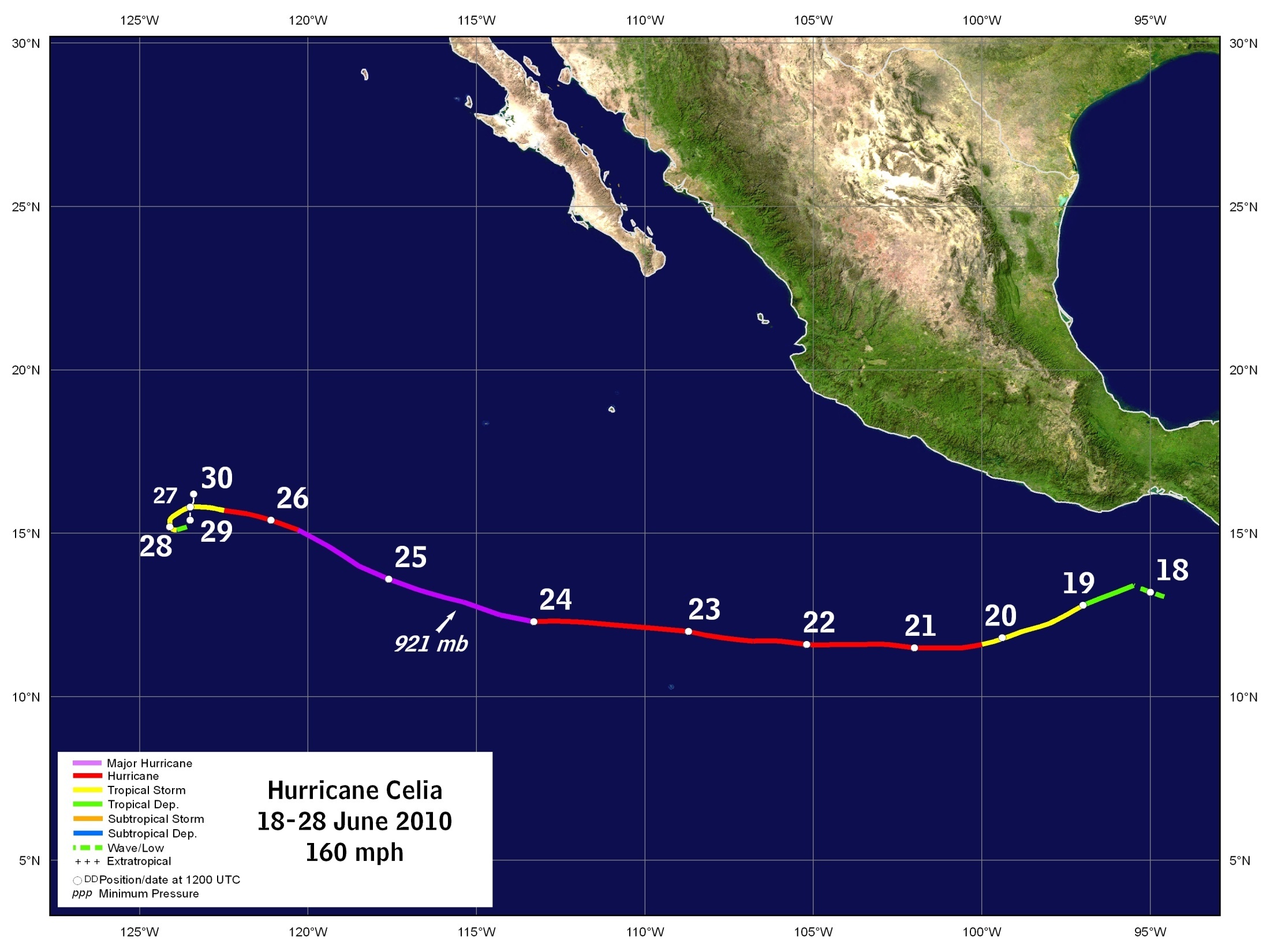 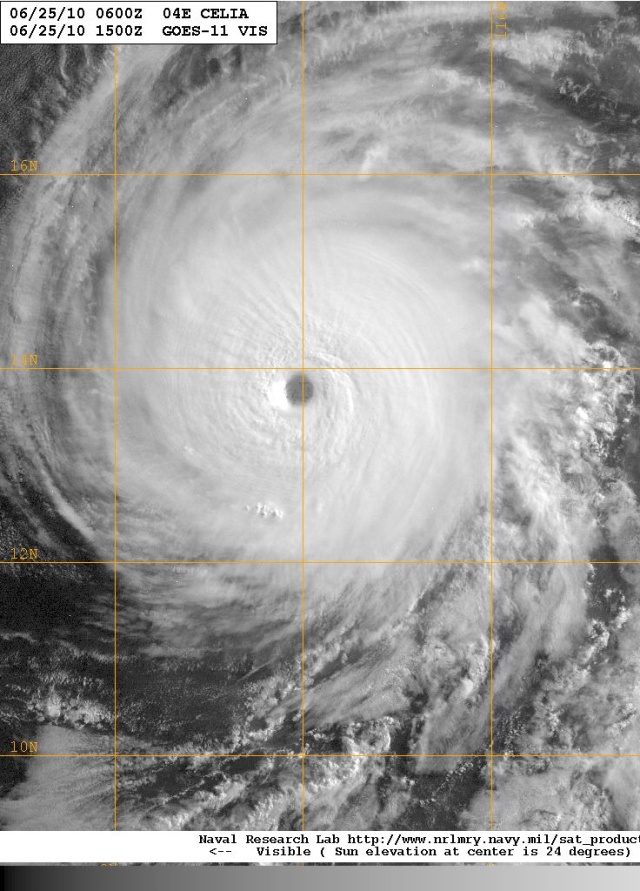 Celia Track Errors
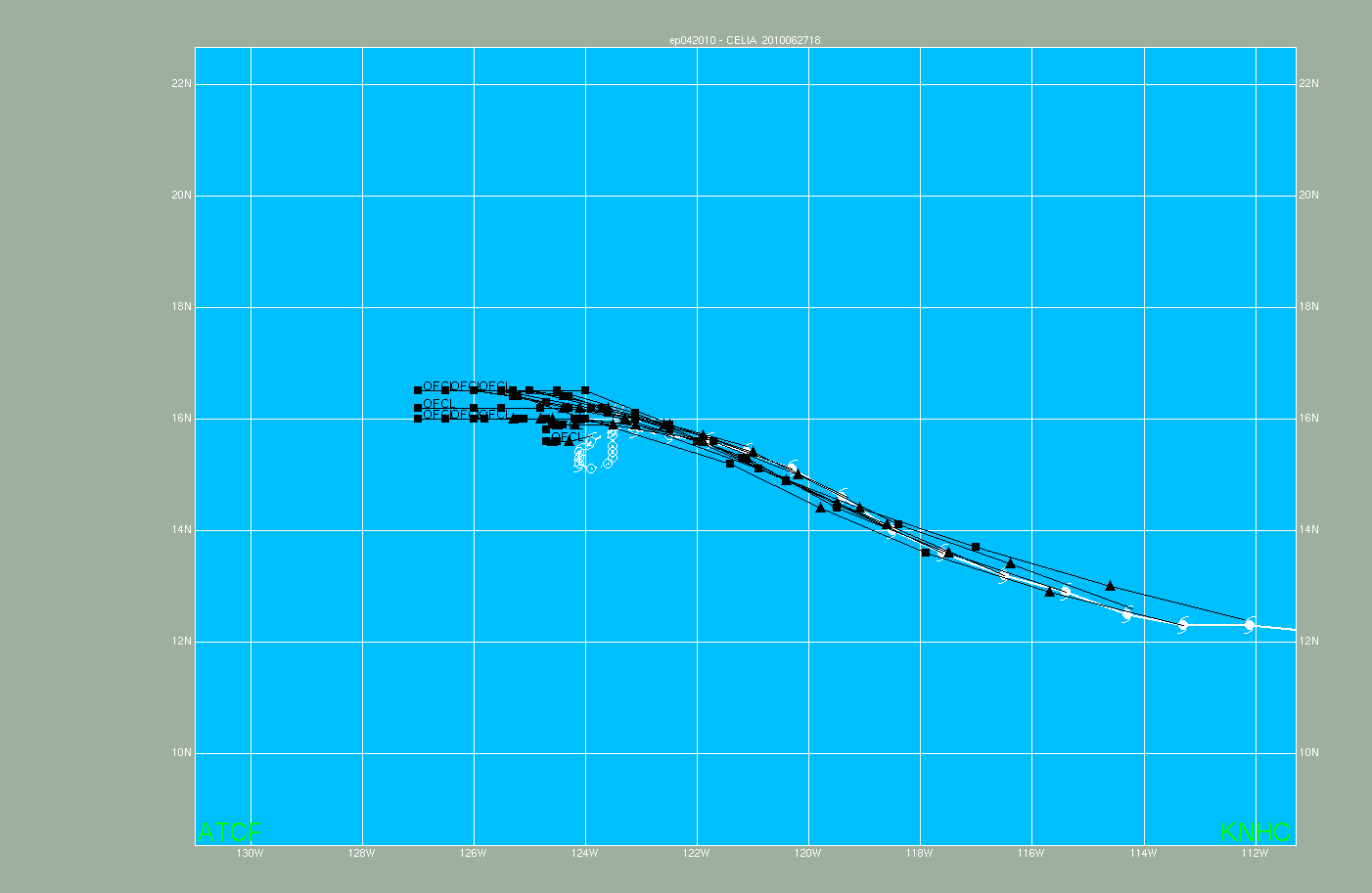 Official forecasts did not anticipate the
slow down and cyclonic loop of Celia
Darby Track Errors
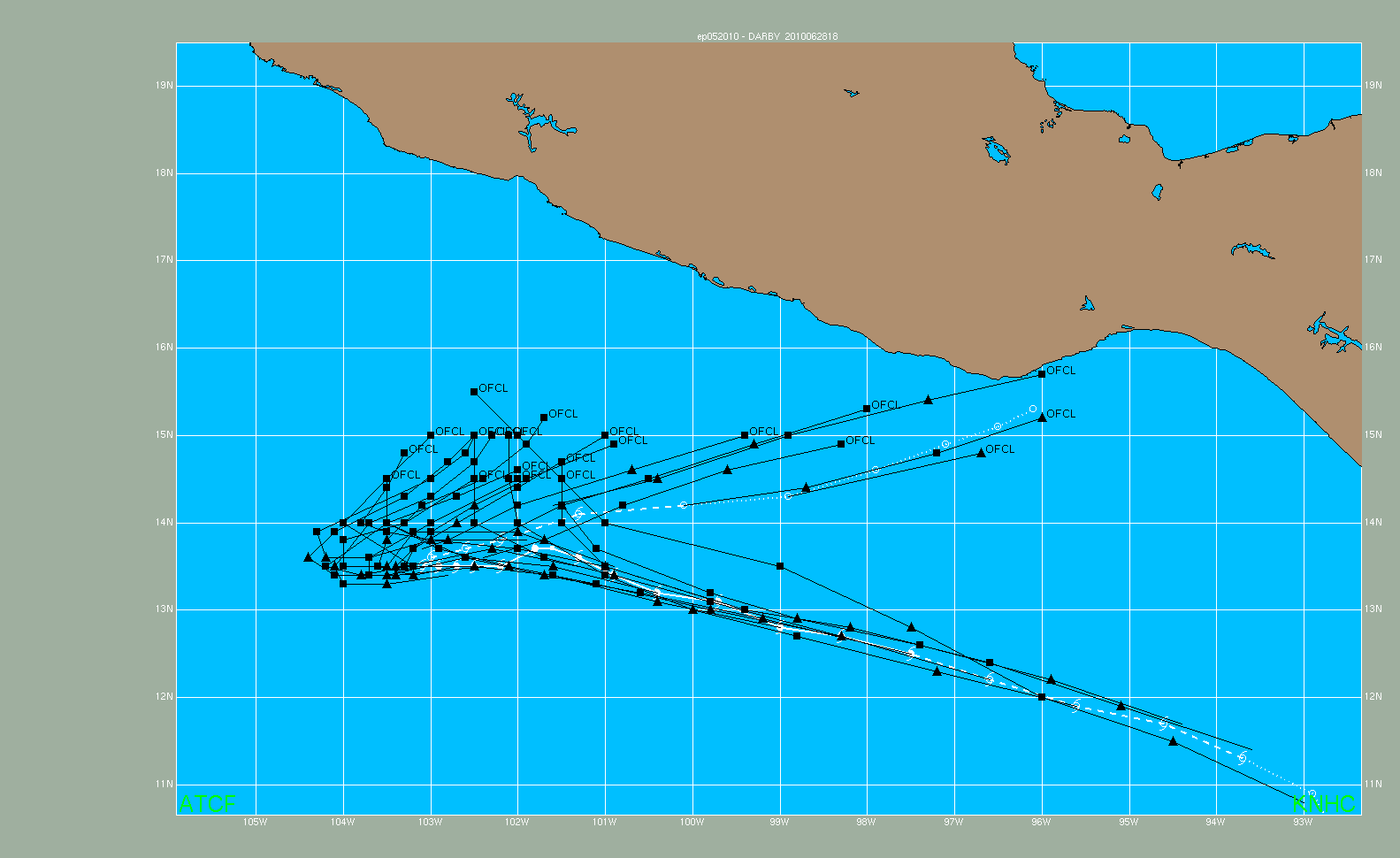 Track forecasts had left bias
and did not anticipate Darby’s 
sharp turn
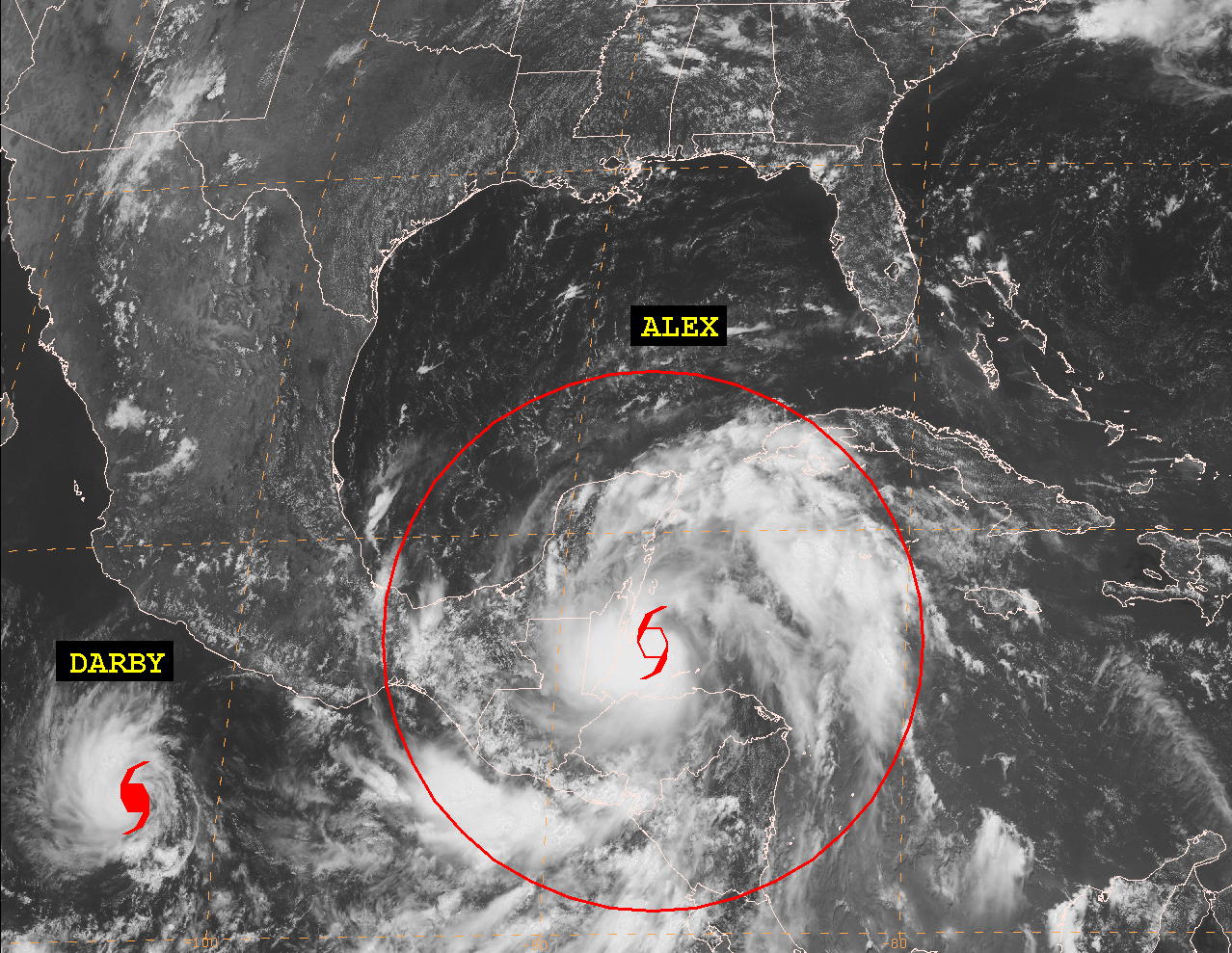 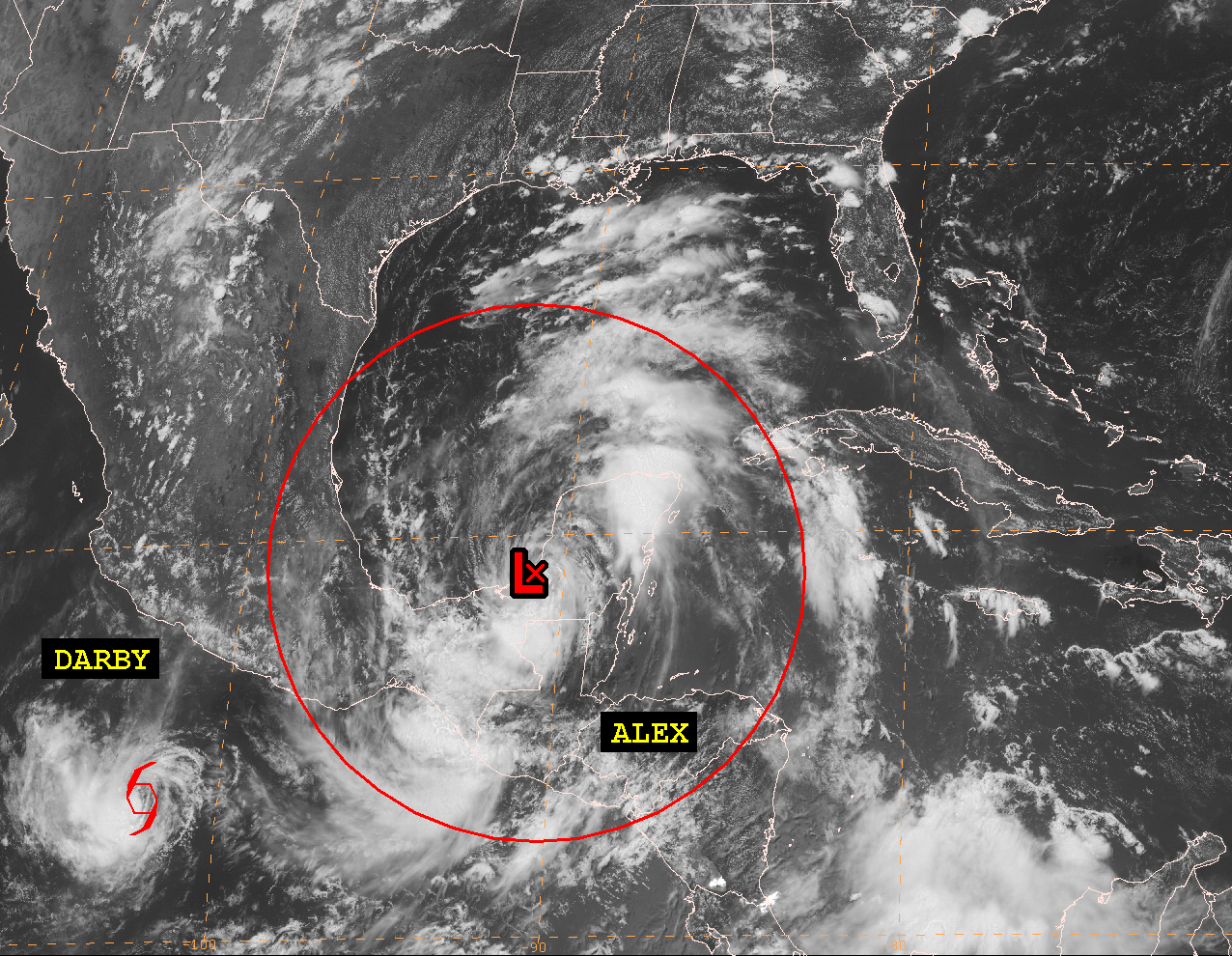 1800 UTC 26 June
1800 UTC 27 June
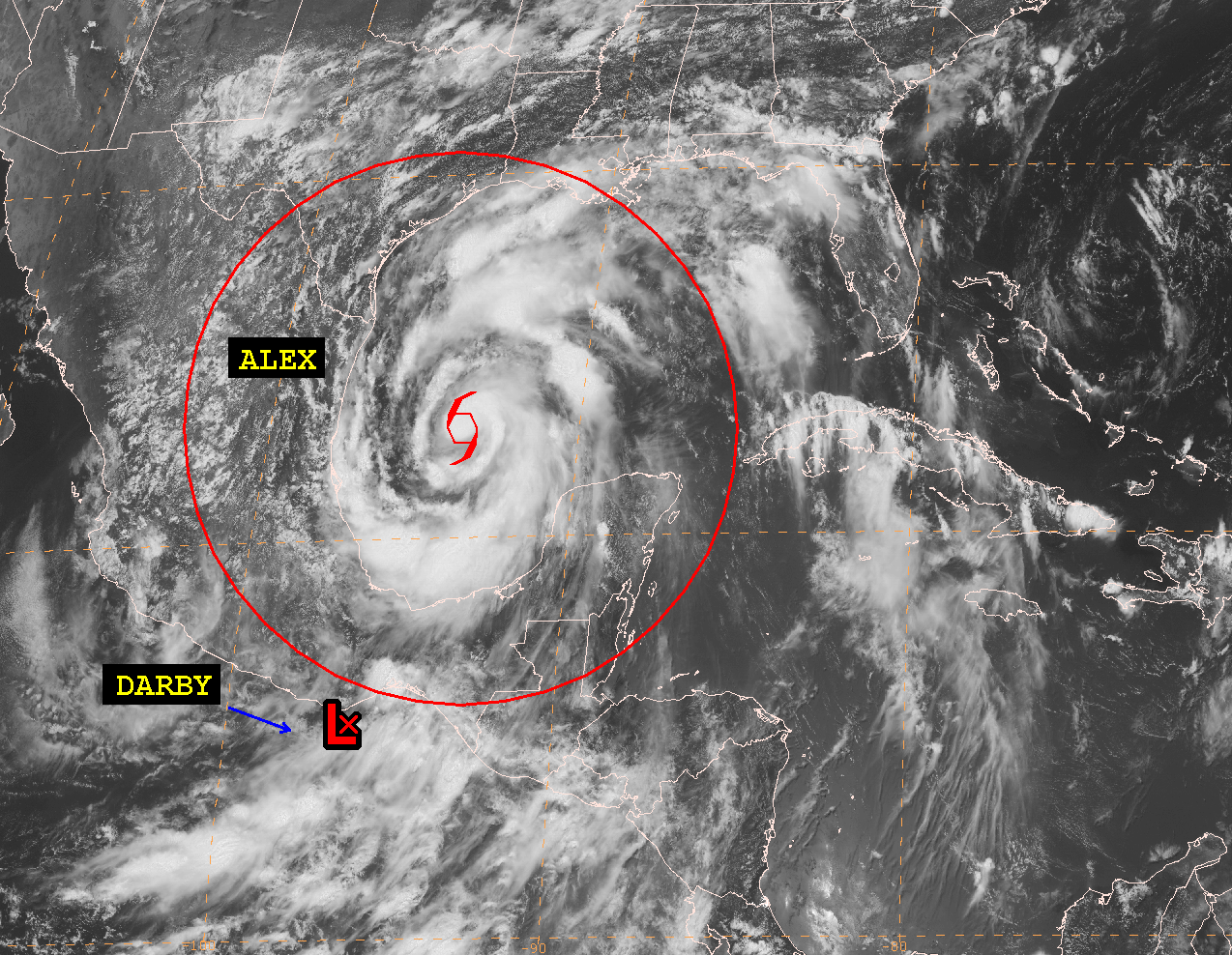 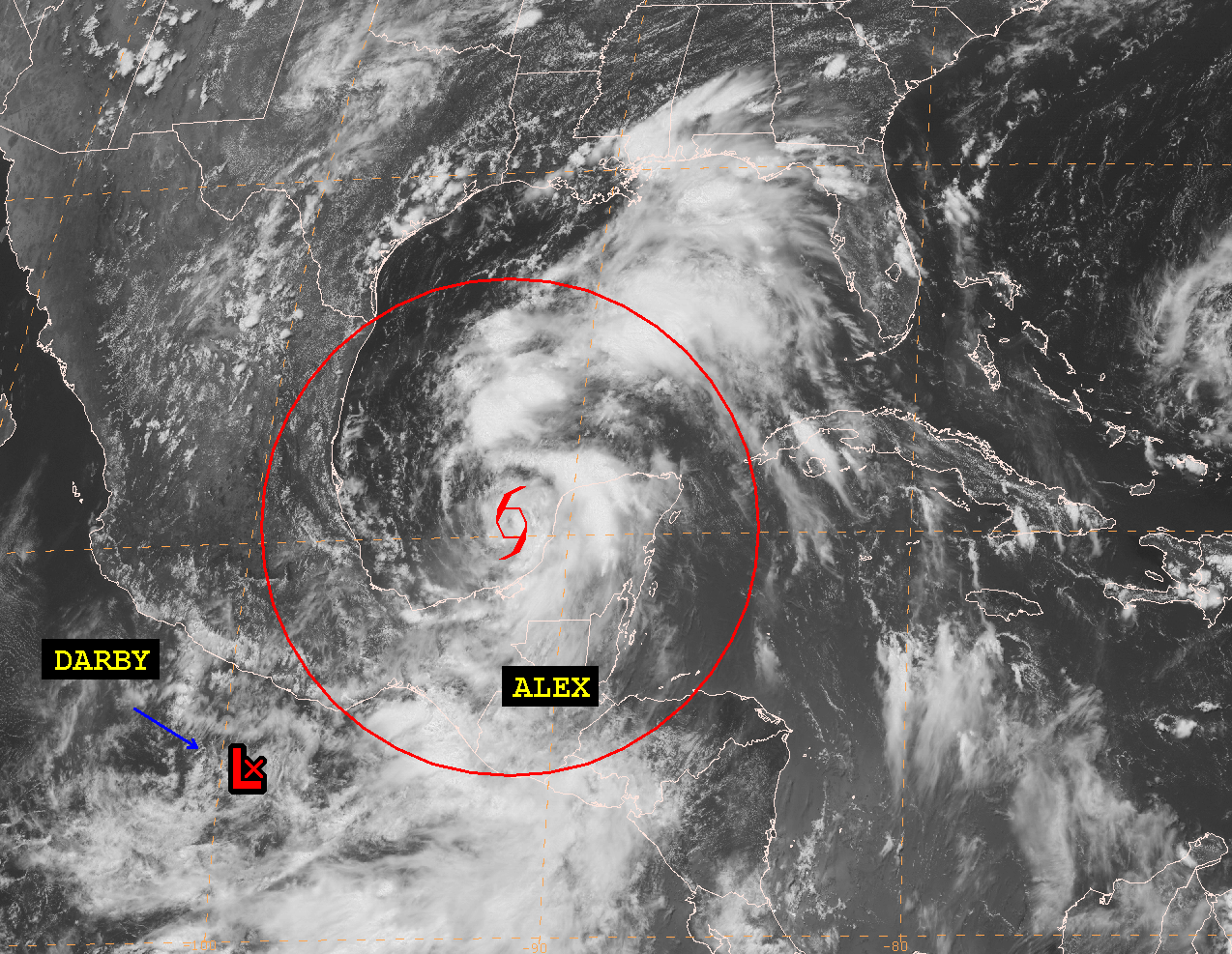 1800 UTC 28 June
1800 UTC 29 June
Darby Intensity Errors
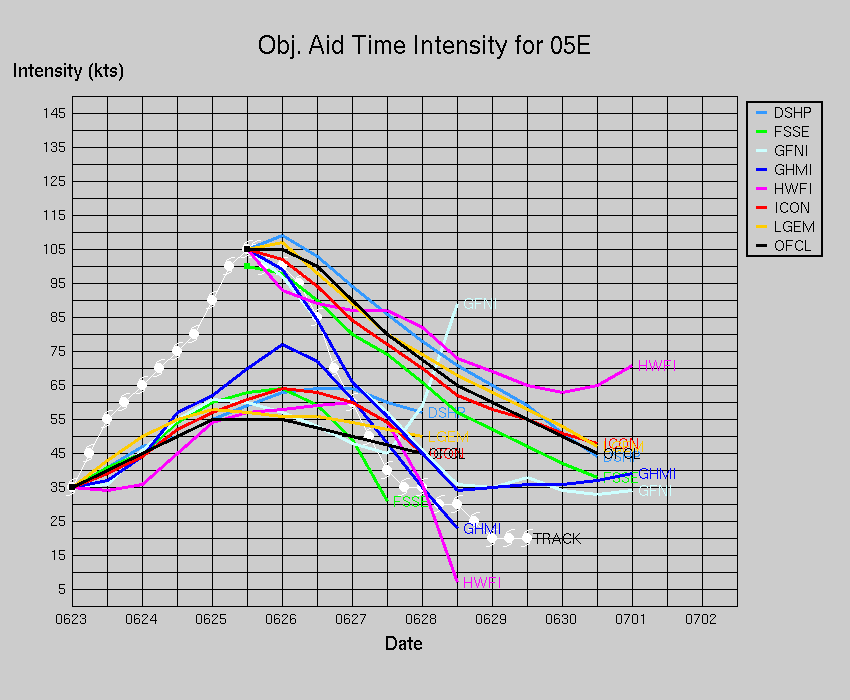 The official forecasts and intensity 
guidance missed the rapid 
intensification and weakening of Darby
Acknowledgements
Ethan Gibney of IMSG/NCDC provided the seasonal track map
Hurricane Specialists Unit